แก้ไขครั้งล่าสุดเมื่อวันที่ 6 กันยายน 2567
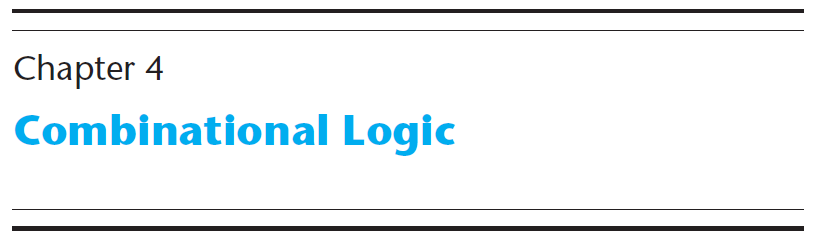 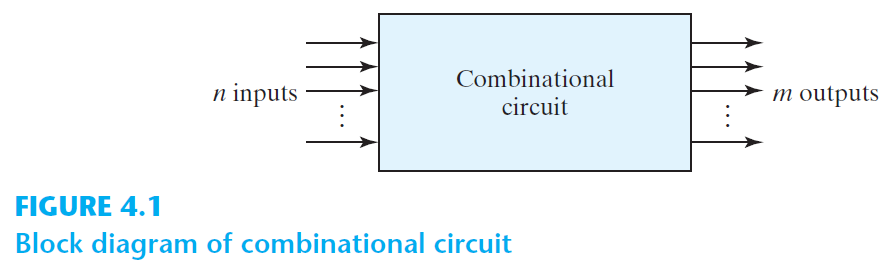 Half Adder (ไม่มีตัวทดจากหลักก่อนหน้า)
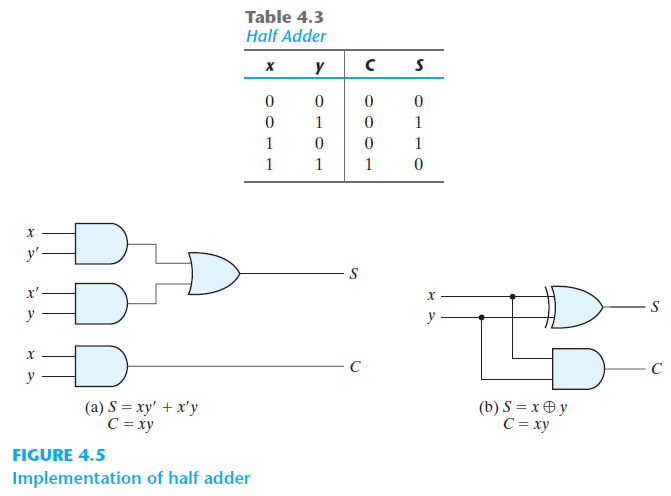 110101 +00111000
Carry In
ตัวทดจากหลักก่อนหน้า

Carry Out
ตัวทดไปหลักถัดไป
Full Adder (มีตัวทดจากหลักก่อนหน้า)
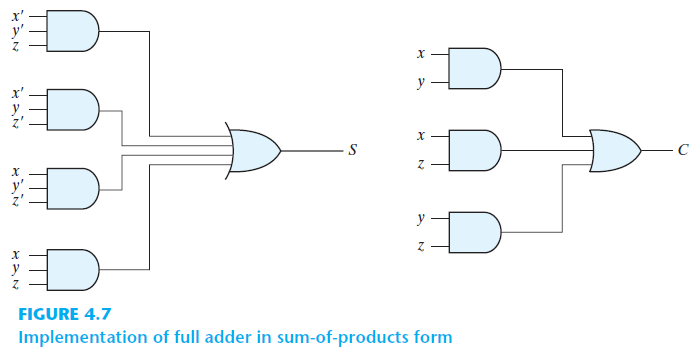 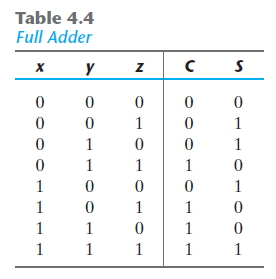 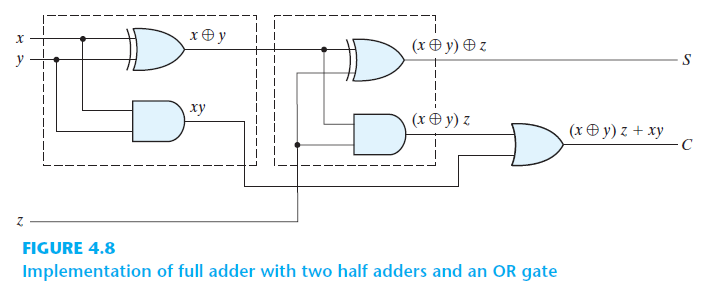 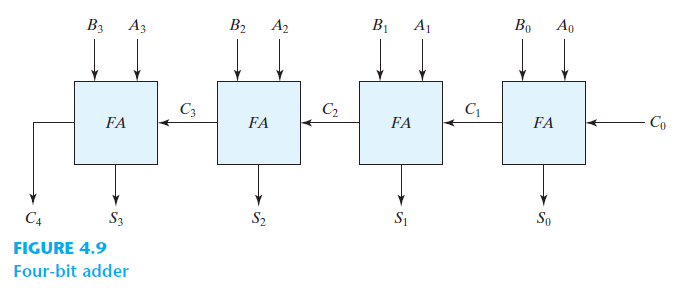 Least Significant Bit (LSB)
Most Significant Bit (MSB)
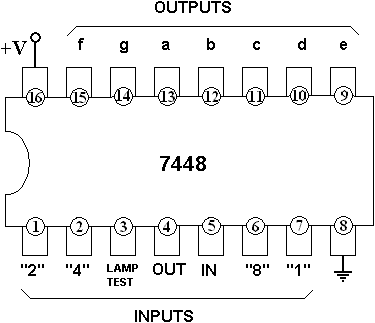 A = A3A2A1A0
A = A8A4A2A1
Carry Propagation
P คือ Carry PropagateG คือ Carry Generate
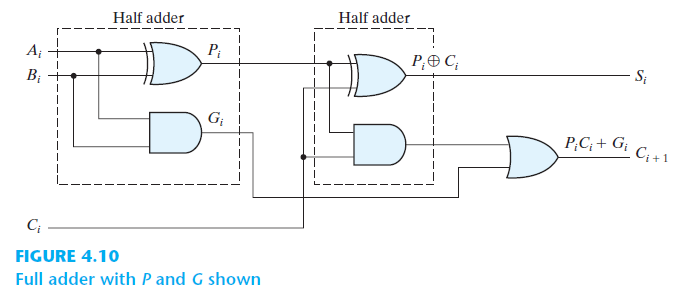 ไม่ขึ้นกับ Ci
ขึ้นกับ Ci
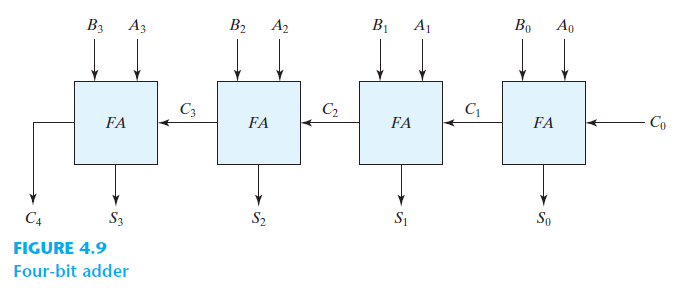 Gate Delay มาก
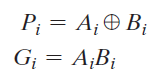 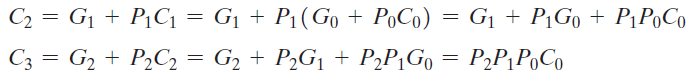 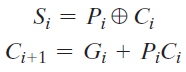 +
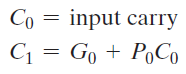 เขียน Ci ให้เป็น sum of products ให้หมด (ดีเลย์ = 2 เกต)วงจรทำงานได้เร็ว แต่เปลืองจำนวนเกต
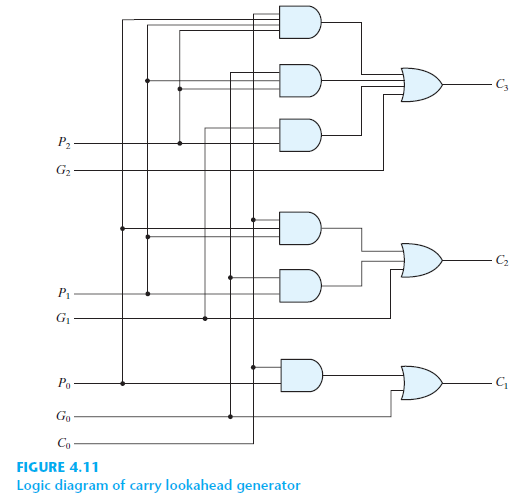 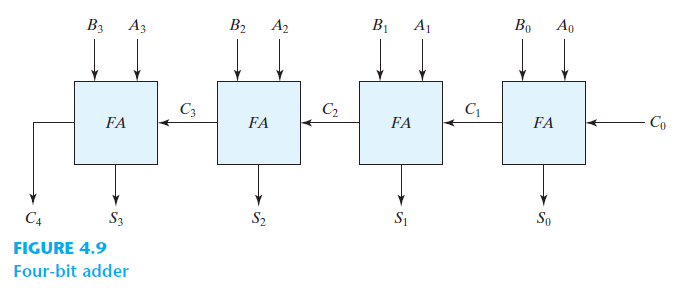 IF M == 0:
	S = A + B
ELSE
	S = A – B
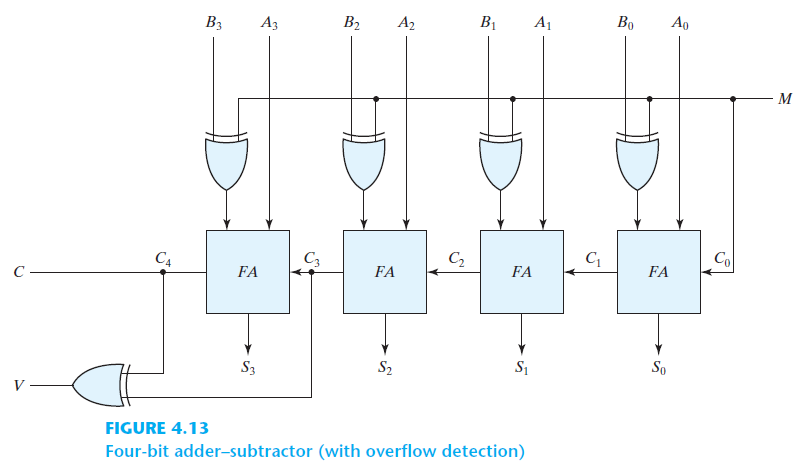 แค่ C4 เป็น 1 ไม่แน่ว่าจะ overflow
อาจจะเป็นเลขลบบวกกัน
ในระบบ 2’comถ้า V = 1 คือ overflow
ตัวอย่าง Overflow (V = 1)0110 (6) + 0100 (4) = 010101011 (-5) + 1011 (-5) = 10110
Overflow
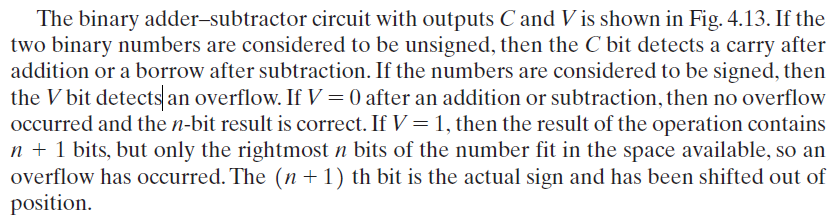 BCD Adder
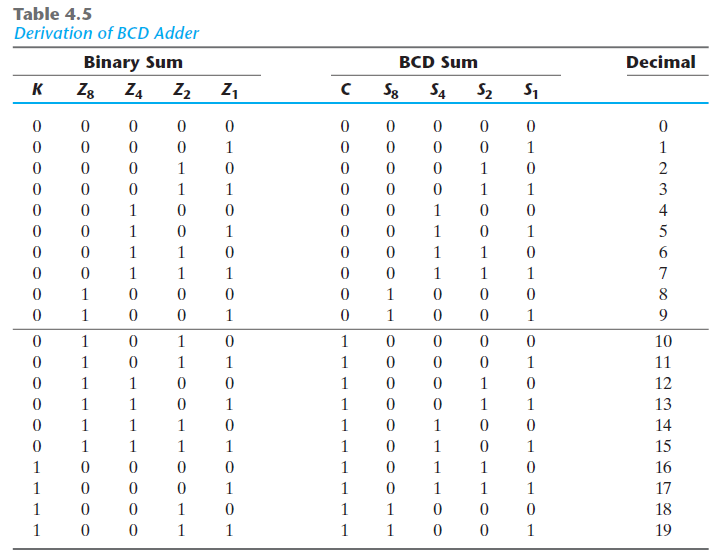 จะใช้วงจรบวก Binary มาบวก BCD
ไม่ต้องทำอะไรBinary = BCD
ที่วงไว้คือกรณีที่ต้องแก้โดย +6
เช่น 5 + 5, 7 + 3  ได้ 0 ทด 1
แก้กลับไป
+6
เช่น 9 + 9 กับตัวทดอีก 1 ได้ 9 ทด 1
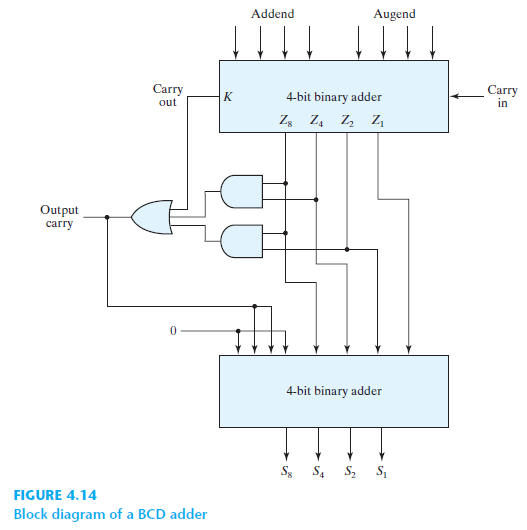 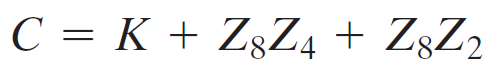 0  1  1  0
+6
Binary Multiplier
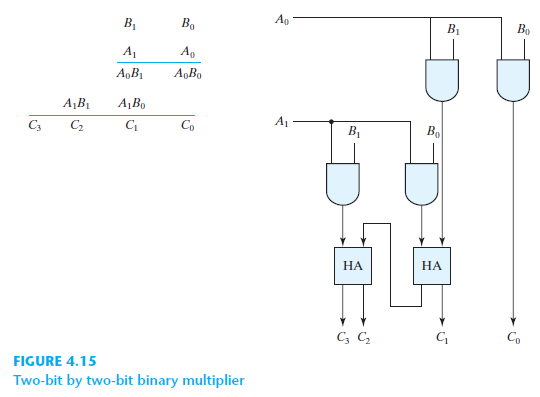 ใช้แค่ HA ก็พอไม่ต้องใช้ FA
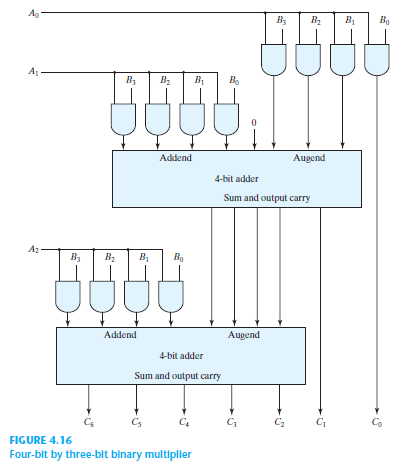 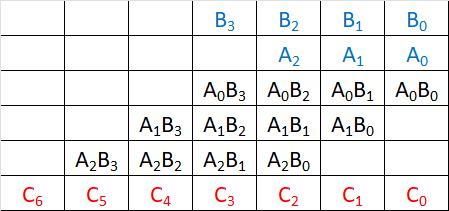 Comparator (unsigned)
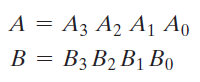 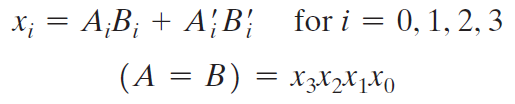 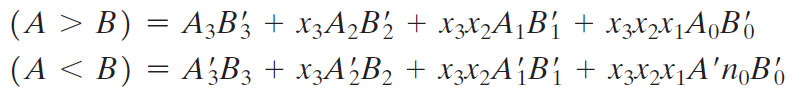 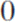 Textbook เขียนผิด
วิธีนี้ใช้ได้กับ unsigned integer เท่านั้น !!!ใช้กับ 2’com ไม่ได้
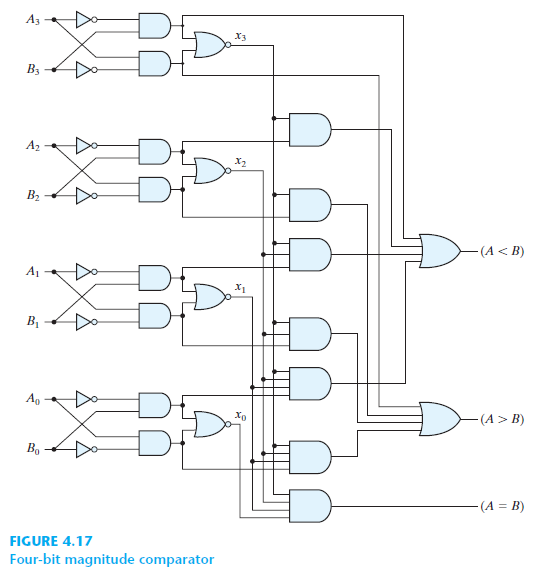 วิธีนี้ใช้ได้กับ unsigned integer เท่านั้น !!!ใช้กับ 2’com ไม่ได้
Comparator (2’com)
A และ B เป็น signed integer (ระบบ 2’com)A และ B อาจจะมีค่าเป็นบวกหรือลบก็ได้
B
A
A
B
2’com
Subtractor
Adder
A – B
A – B
MSB = 0	บิตที่เหลือ = 0	สรุปว่า A = B	บิตที่เหลือ ≠ 0	สรุปว่า A > 0MSB = 1	A < B
Decoder
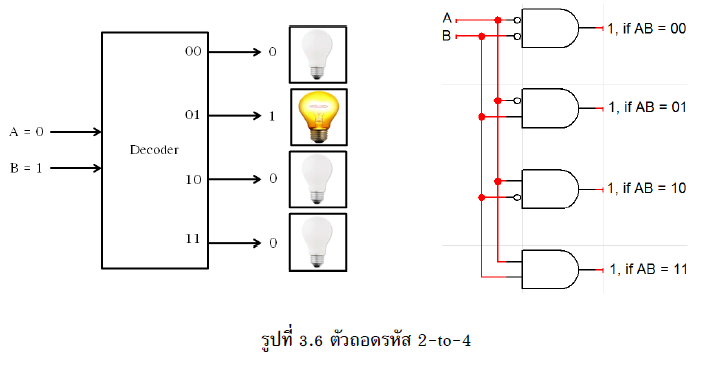 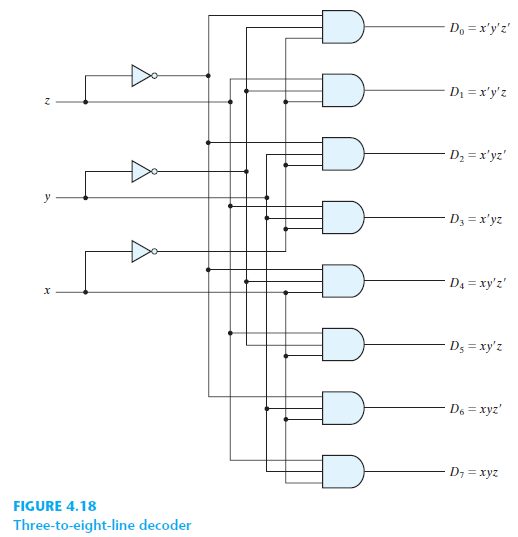 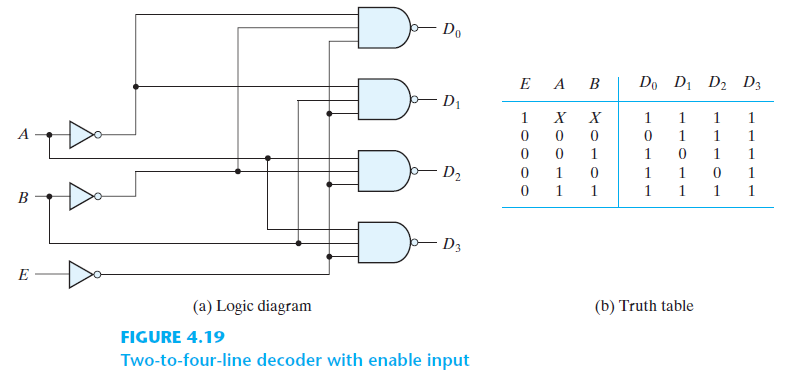 แก้
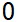 Di = 0 คือให้หลอดไฟติดE = 0 คือให้ทำงาน
(E)
ทำงานเมื่อ w = 0
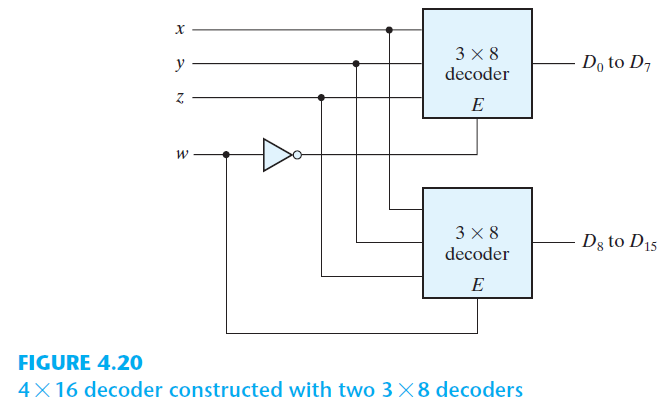 E = 1 คือ enable
0 – 7	MSB = 08 – 15	MSB = 1
ทำงานเมื่อ w = 1
MSB
E = 1 คือ enable
กรณีที่ sum = 1001010
100111
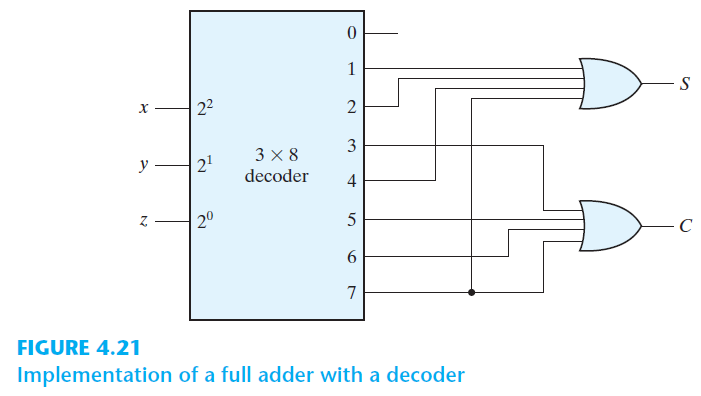 กรณีที่ carry = 1
011101110111
Encoder (Inverse function ของ Decoder)
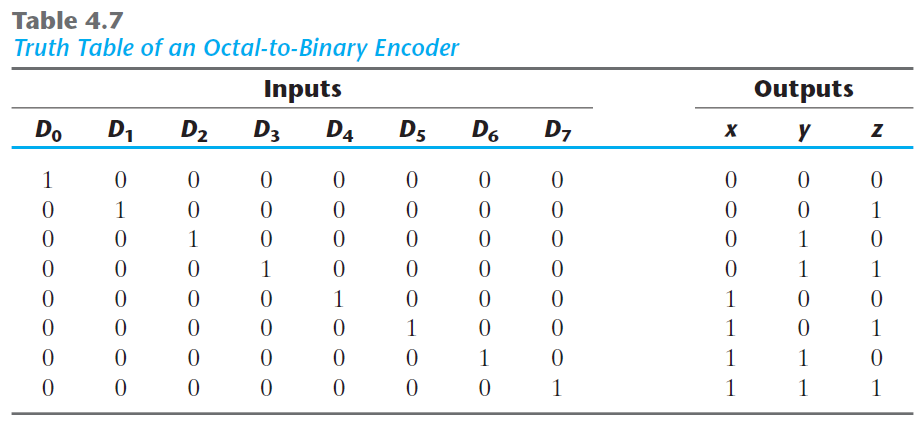 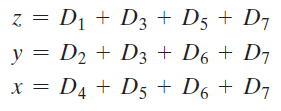 Highest Priorityเช่น หลอดไฟติดพร้อมกันมากกว่า 1 ดวงจะให้ตอบว่าดวงไหน
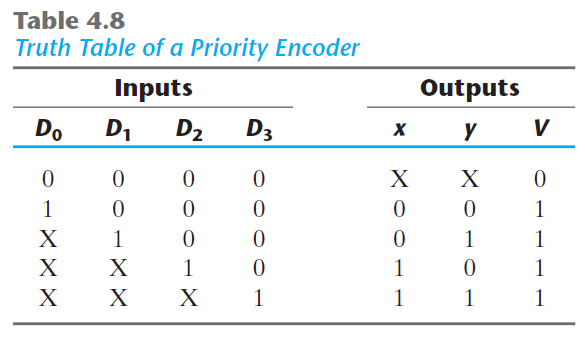 มีหลอดไฟติดอย่างน้อย 1 ดวง
X คือ don’t care
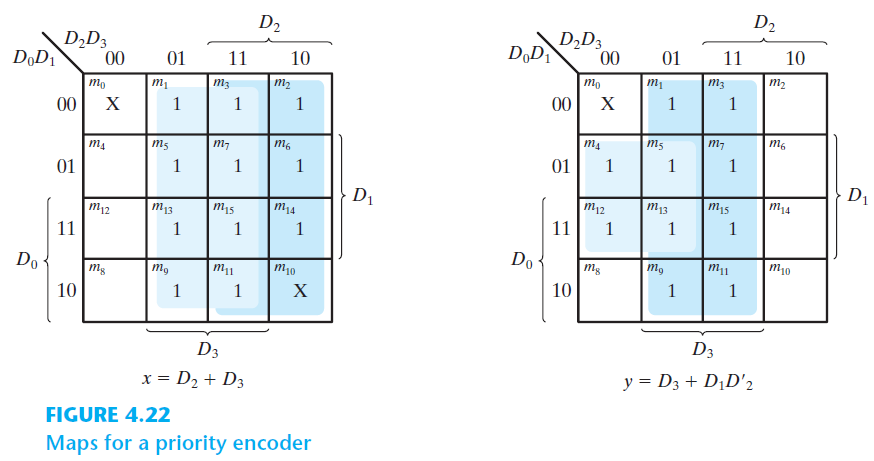 1
V = D1 + D2 + D3 + D4
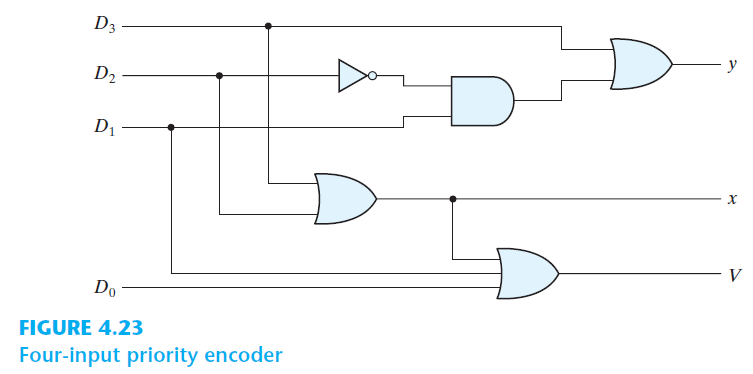 Multiplexor (if-else)
ใช้รูปสี่เหลี่ยมคางหมูแทน MUX
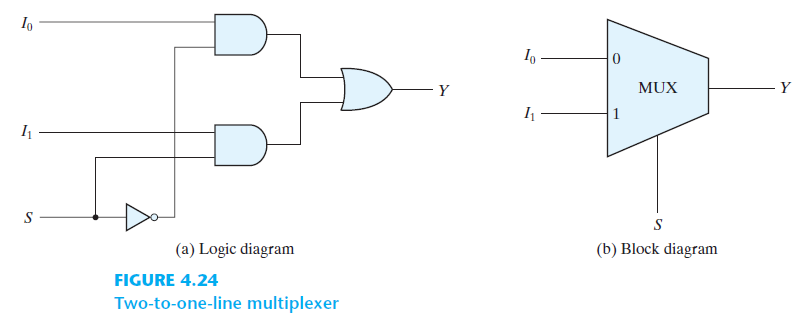 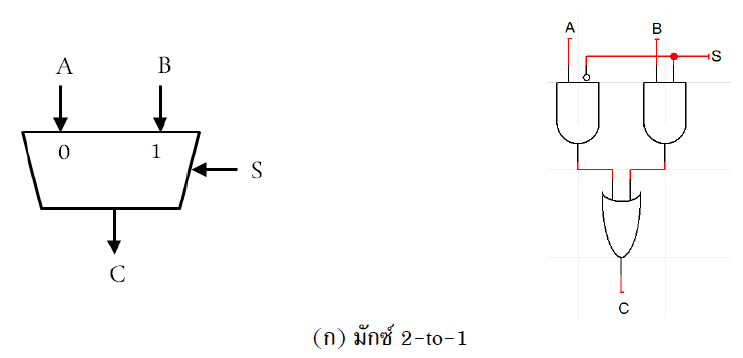 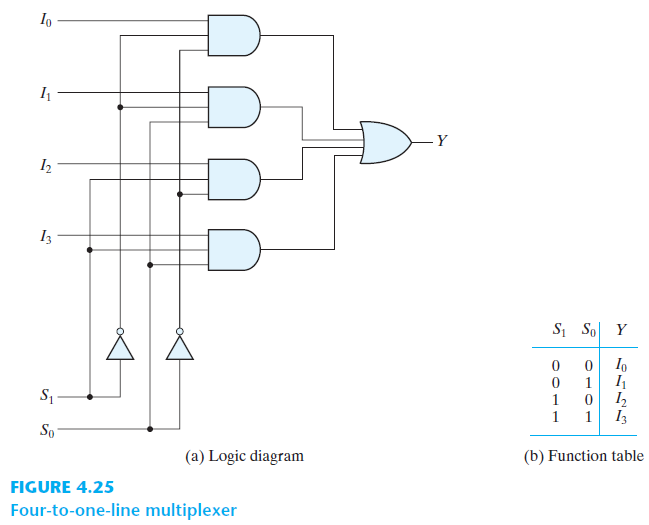 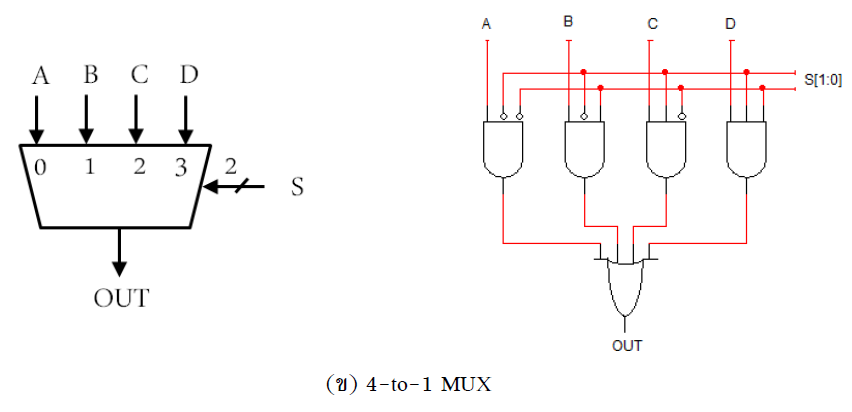 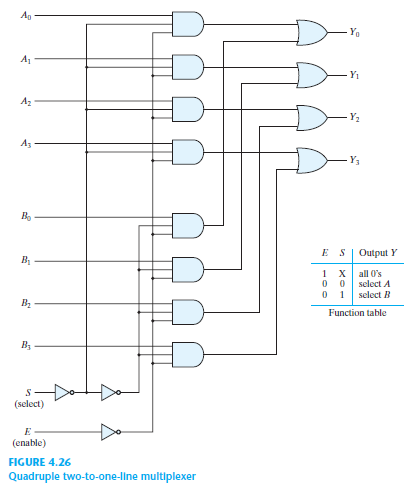 A3A2A1A0
Quadruple
B3B2B1B0
Quadruple
Three-State Gates หรือ Tri-State Buffers
EN = 0 จะตัดสายอินพุตทั้งหมดออกไปEN = 1 จะเอาเฉพาะอินพุตที่ถูก decoded
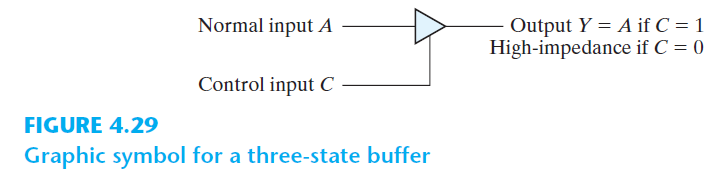 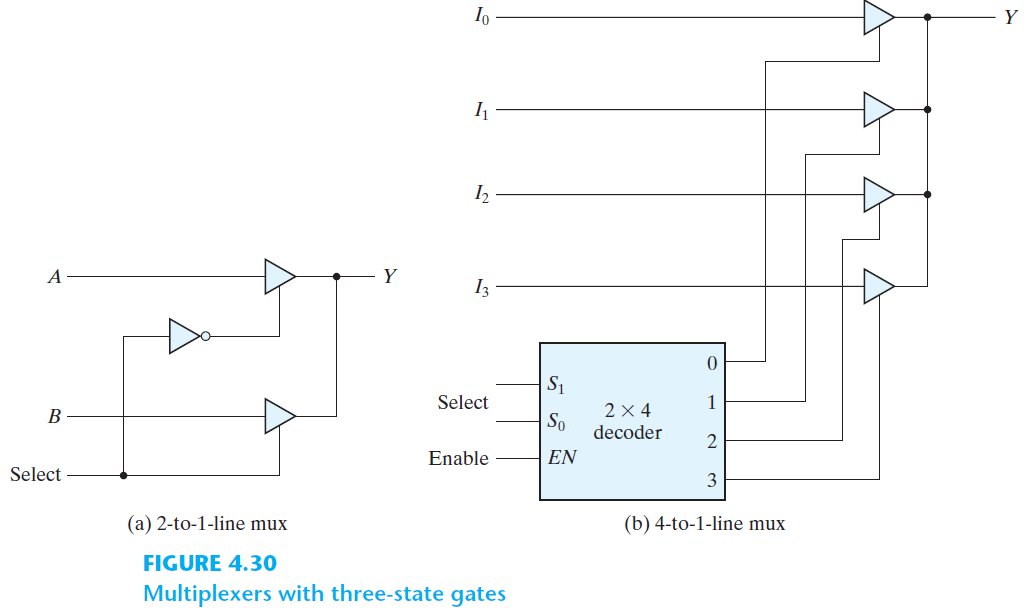 High Impedance (Z)ความต้านทานสูงมากOpen Circuit
En = 0, disable
En = 1, enable
Bidirectional Ports
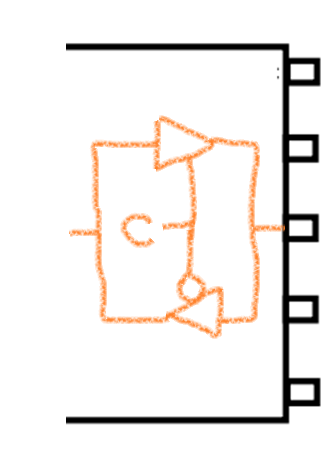 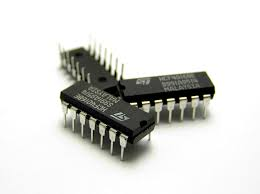 วงจรที่สร้างเอาพุต
C
C = 0	ขานี้จะเป็น input portC = 1	ขานี้จะเป็น output port
C
วงจรที่รับอินพุต
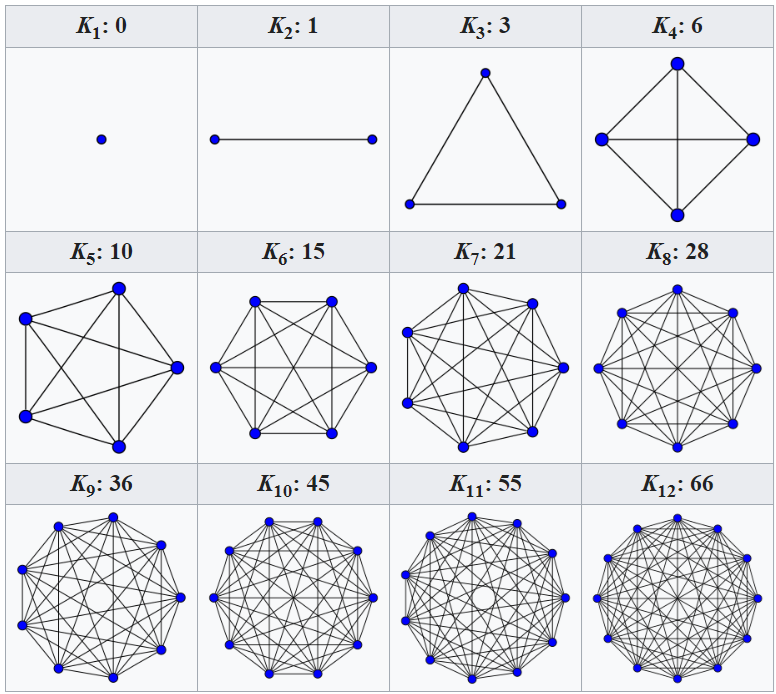 Data Bus
DeviceC
Device D
DeviceB
DeviceA
Z
Z
ผลัดกันรับส่งข้อมูลผ่าน data bus ทีละคู่
4-bit data bus
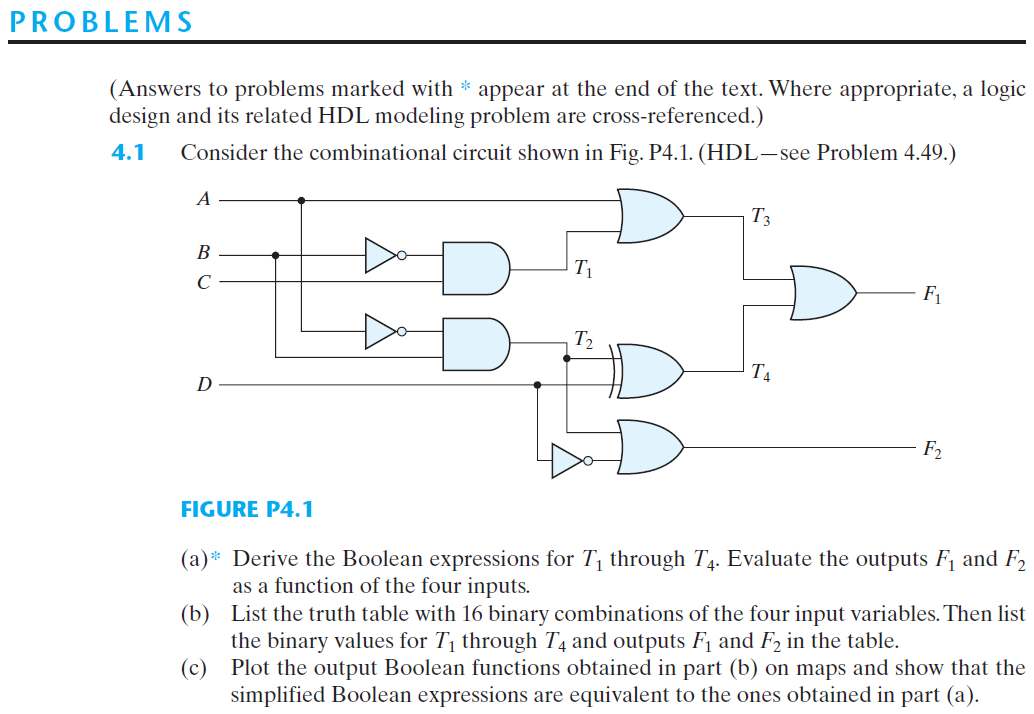